Literature Search
Sources of Reaxys Bibliographic records
Bibliographic records in Reaxys date back to the 18th century. Over time, the way in which scientists write articles and how these are entered into Reaxys has changed. Thus, content of older records may differ from that in recent records
In general, however, Reaxys houses Bibliographic records for original articles:
From around 450 core journal titles and key patent sources
These records contain:
Bibliography, titles, abstracts and index keywords from up to 6 sources*
Links to information in Substance (including property data) and Reaction records
Reaxys has currently >5 million of these bibliographic records
From around 16,000 journal titles from 1970-present
These record contain:
Bibliography, titles, abstracts and index keywords from up to 6 sources*
Reaxys has currently >46 million of these bibliographic records
* Index keywords come from the authors, from Reaxys, and from the world’s leading databases in engineering and materials sciences (Compendex), in medical and biosciences (Embase), in medical sciences (Medline) and in geosciences (GEObase). Keywords differ among sources, which is particularly relevant for the indexing of substances and substance classes. Auto-suggest term that appear as you enter search criteria, or when you use Lookup in Querylets, guide to relevant terms.
| 3
Bibliographic records: Core journal titles
The Citation Basic Index Querylet can be used to search single words in the Title, Abstract and Keyword fields of the record.
Links to full-text, and to citing articles (in Scopus),
Links from author names go to Author Records in Scopus
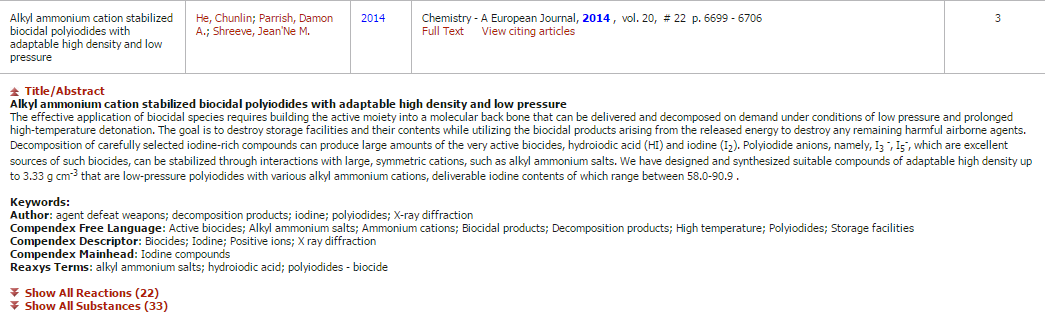 Keywords include systematic and important terms from up to 6 sources.
Links to records of excerpted and indexed substances and reactions reported in the article.
| 4
Bibliographic records: Patents
These records include excerpted data in Substance records and Reaction records
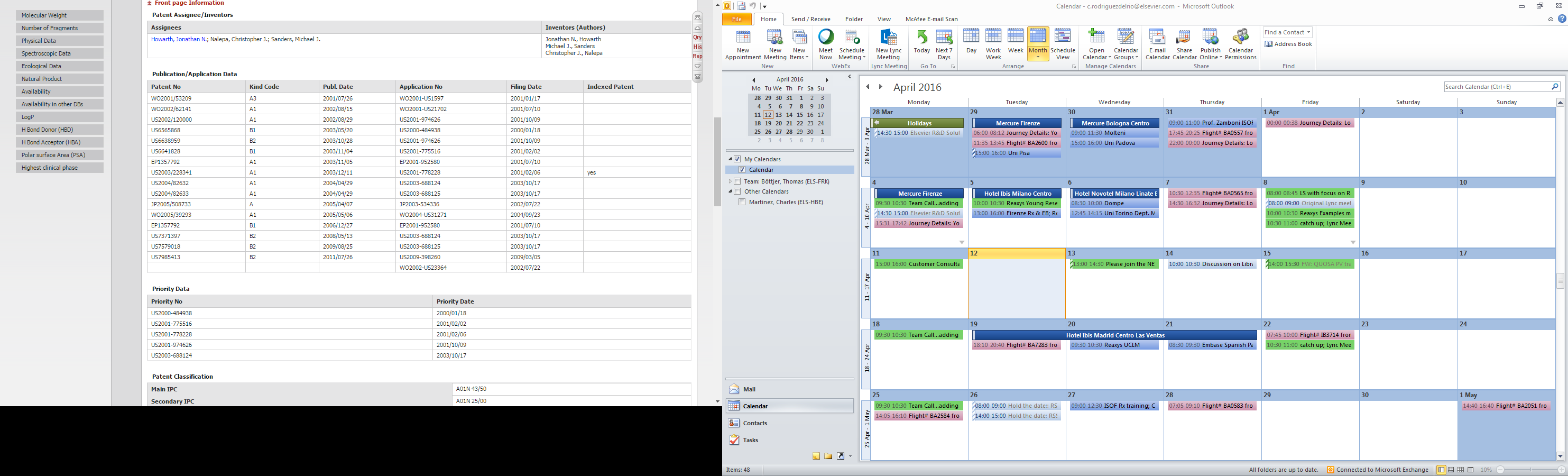 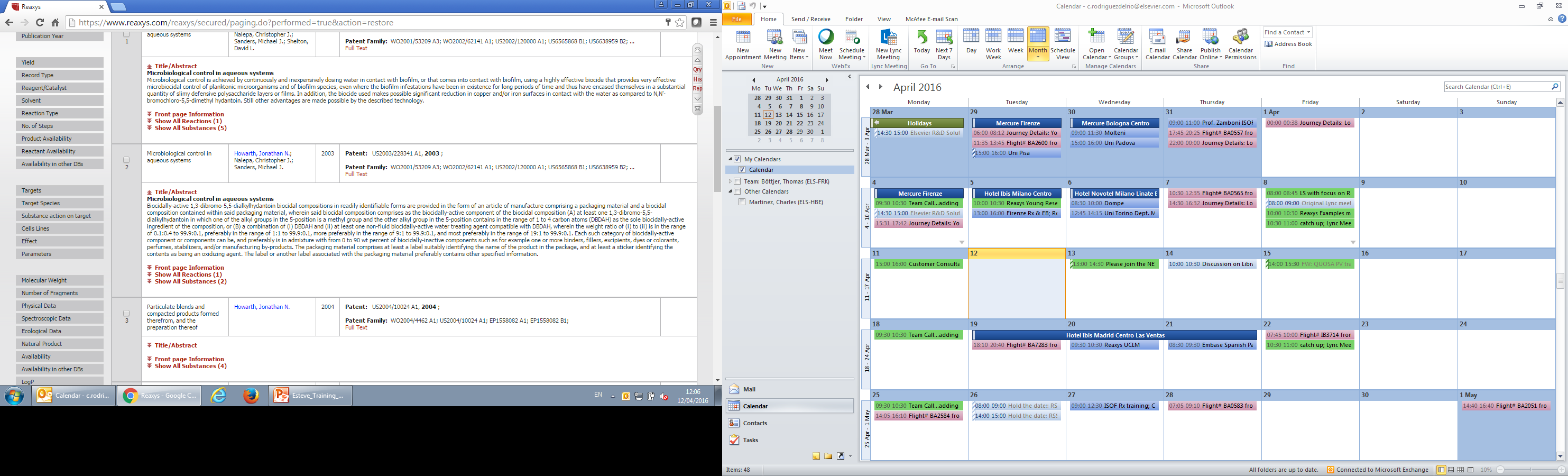 In addition to the bibliographic summary and abstract, the record includes information on the patent family with the indexed patent clearly marked.
| 5
Bibliographic records: Additional journal titles
Information on substances, reactions, properties and bioactivity data may be included in the record as text in the Title, Abstract and Keyword fields.
In this case the searched term was *biocid*, which is reflected in the hit terms (highlighted in blue) biocidal, biocidal activity, biocides…
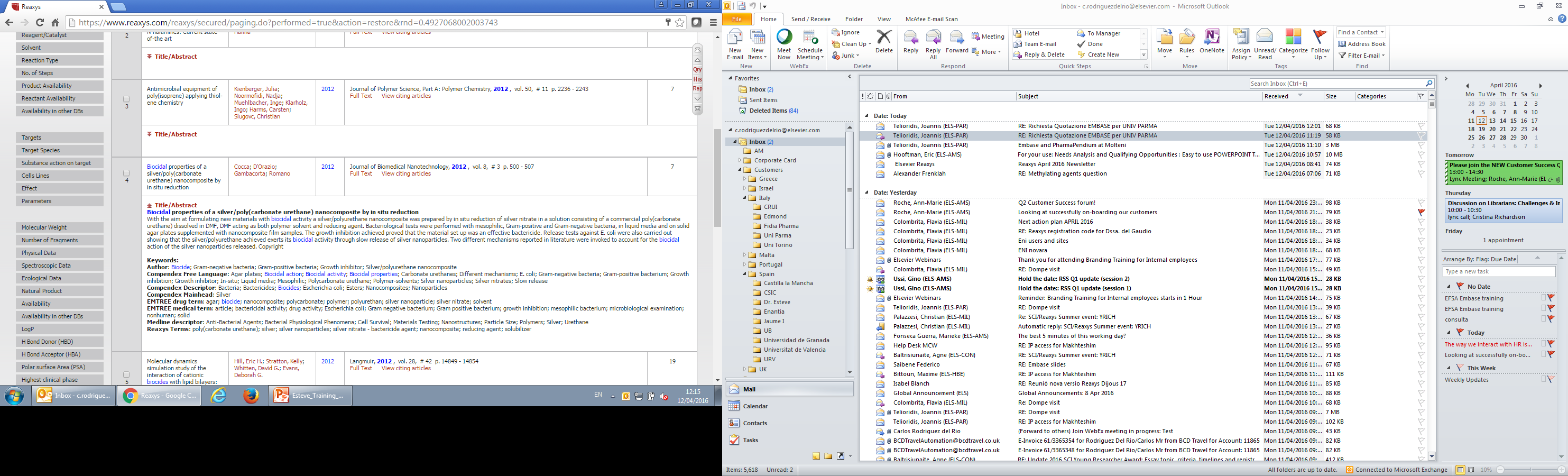 However the record also contains information on a class of polymer (polycarbonate urethane), on a reaction performed (reduction of silver nitrate) on bacterial types used in bioactivity tests (Gram-positive and Gram-negative Bacteria) and on DMF being used ad a polymer solvent and as a reducing agent. All this information is searchable through the Citation Basic Index Querylet.
| 6
Searching Bibliographic records using Querylets
The best way to perform a search using one or more Querylet is to:
Start typing in the Querylet entry box or Lookup
Look over the lists of terms that appear
Select and transfer terms of interest to the Querylet or construct a comprehensive search term(s) using truncation, Boolean or proximity operators as needed.
Important tips to remember!

Truncation, which is indicated by an asterisk (*) allows for zero or any numbers of characters at the truncation point. It may be applied at the front, back or both.
When two terms are entered the default connection is the Boolean AND
Synonymous terms should be connected with the Boolean OR and enclosed in parentheses, e.g., (asymmetric or chiral)
The semi-colon (;) is equivalent to OR, e.g., asymmetric next synth*; chiral next synth*.
Search criteria in the form of phrases should be enclosed in single quotes, e.g., ‘asymmetric synthesis’
Terms may also be connected with the operators NEAR (search terms may appear close and in either order) or NEXT (search terms must appear close in the order specified.
| 7
Performing topic searches in Bibliographic records
Topic searches are most commonly performed with Ask Reaxys or using Citation Basic Index Querylet. Both tools search for query terms in the Titles, Abstracts and Keywords on all Bibliographic Records.
A good starting point is Ask Reaxys. If Ask Reaxys retrieves a hit set of Substance or Reaction records, click Show Query in the breadcrumb trail. A dialog box opens displaying the various searches Ask Reaxys has performed based on different interpretations of the entered search criteria.
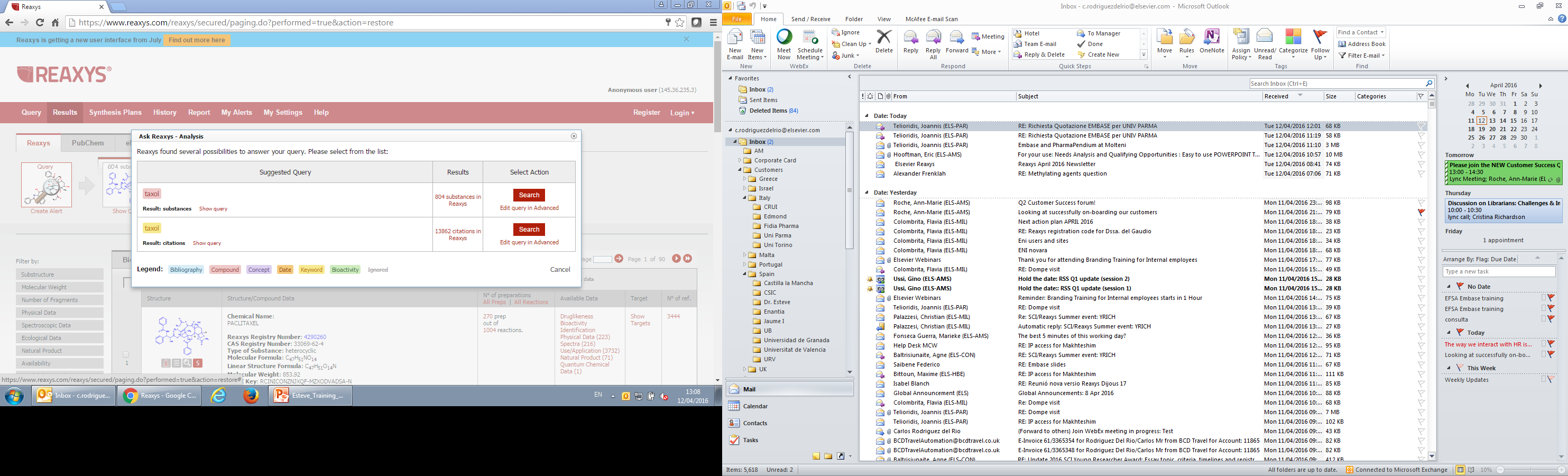 For more in-depth searches or complex topics, the Citation Basic Index querylet offers more search control and support in finding the right terms.
| 8
Strategies to perform in-depth topic searches
Step 1. Consider each concept in a question and assess its relevance as a search term
A search for uses of nanoporous materials in batteries has four concepts: uses, nanoporous, materials and batteries. Searching for each concept may not be necessary. Remember that Citation Basic Index and Ask Reaxys search through Titles, Abstracts and Keywords, Thus, consider how authors/inventors may have described concepts and what Index Keywords may be associated with those concepts.
Step 2. Include synonyms for each concept
For example,  synonyms for nanoporous include nanostructures, nanostructural, nanosponge and nanosponges while batteries are often described as primary batteries (non-chargeable) and secondary batteries (rechargeable). Knowledge of the research topic helps to find appropriate synonyms, but Reaxys also assists with auto-suggest terms or through the Lookup function.
Step 3. Build a query
Armed with relevant concepts and synonyms, evaluate how many concepts to include in a search. It might help to start with a more general (fewer concepts), review results and then perform more specific searches (more concepts). So, in the example above, a search for nanoporous (and its synonims) and batteries (and battery) may suffice. Use truncation to simplify the query.

Then connect the terms using Boolean operators or proximity operators. As a rule of thumb, OR gives the broadest results, followed by AND, then NEAR and finally NEXT.
| 9
Strategies to refine resulting hit sets
If the resulting hit set is too large, narrow answers by:
Post processing with Filter by and Analysis View.
Adding more concepts to the initial query or combining searches
Using more specific terms. Use Lookup to search for relevant terms
Connecting terms with more specific proximity operators (e.g., rather than  AND try NEAR)
If the resulting hit set is too small, broaden answers by:
Searching fewer concepts in the initial query
Using more general terms in the initial query
Connecting terms with more specific proximity operators (e.g., rather than NEAR try AND)
Also follow interesting search paths uncovered by the initial query!
Searches often generate unanticipated results that are of value in extending and optimizing the search further.
Tip! Rather than making a single search more complicated by adding too many search terms, break up the search into a few different queries and then combine resulting hit sets. Hit sets can be combined under the History tab where, for example, two hit sets A and B can be combined as: A AND B, A OR B, A NOT B and B NOT A.
Example
Find information on antibiotic resistance reported in the bacterium Serratia marcescens.
| 11
Workflow of the search
Starting using Ask Reaxys
Two main concepts antibiotic resistance and Serratia marcescens are readily defined.
If interested in the substance that retained effectiveness in the study by Begic, use Ask Reaxys to search novobiocin.
If interested in the mechanism of antibiotic resistance in S. marcescens, search for efflux pump in Serratia marcescens.
Using Citation Basic Index
Using Lookup to gain understanding of terms present. 
Terms that start with antibiotic resistance and antibiotic resistant
Select the terms of interest and click Transfer to populate the Querylet entry box. Alternatively use truncation and operators to cover most of the terms found.
antibiotic next resistan* next bacter*
Lots of results are generated, consider searching terms for Serratia marcescens (s. marcescens) using Lookup again.
Combine both hit sets:
Entering all terms in a single querylet
(antibiotic next resistan* next bacter*) and (s next marcescens or serratia next marcescens)
Using the History tab and combine both hit sets.
| 12
Results information
Each record provides a “glance” at the content of the article and is a starting point for further exploration.
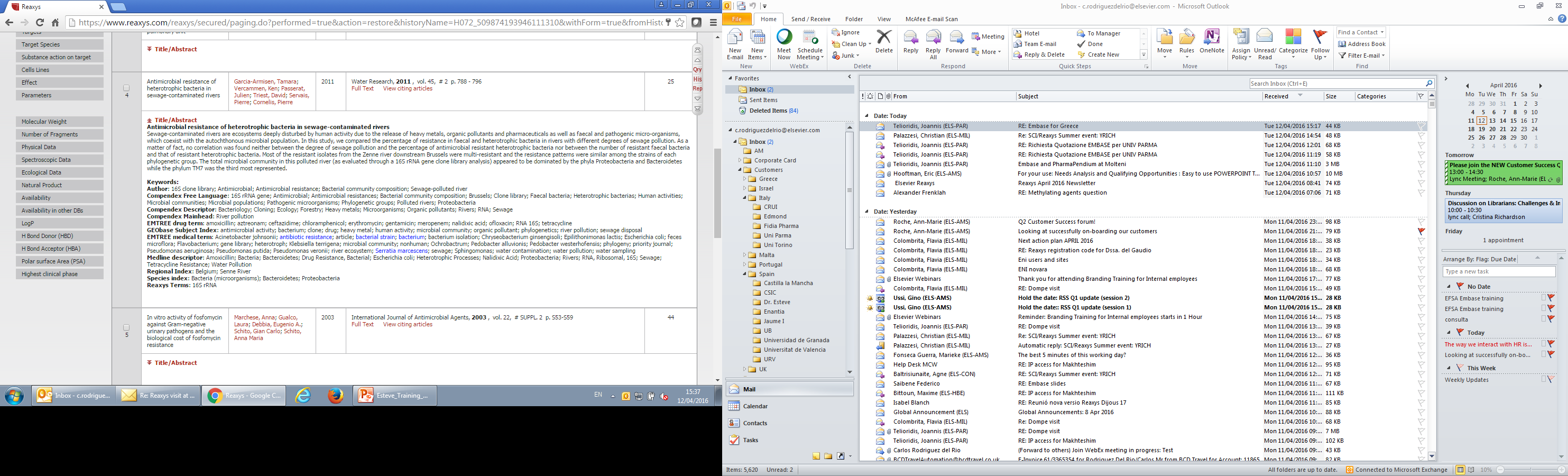 Which other bacterial species were found in the studied microbial communities?
What information has been reported on substances relevant to this study?
Summary exercises
| 14
Use Lookup in the Authors Querylet to find records of publications by Prof. Anthony G M Barrett.
Find the record in Reaxys for the original article DOI 10.1111/ejn.12534
For GABAAR receptors compare results for the term gabaar using Ask Reaxys and Citation Basic Index.
Comparison of answers from the following searches. Find the unique records in the second hit set.
gabaar benzodiazepine using Ask Reaxys
gabaar *benzodiazep* using the Citation Basic Index Querylet
Compare hit sets from searching benzodiazepine using Ask Reaxys and Citation Basic Index.
Compare answers from each of the following searches in the Citation Basic Index Querylet.
Click Lookup and enter the term benzodiazepine receptor and perform the search with the first suggestion.
Search benzodiazepine receptor*
Search benzodiazeptine next receptor*